Projekt-Organigramm Gesunde Schule
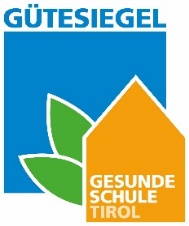 GESUNDHEITSTEAMLEITUNG
Mitglieder:
GESUNDHEITSTEAM
RESONANZGRUPPE (optional)
Mitglieder:
Gibt punktuell Rückmeldungen
ARBEITSGRUPPE

__________________
ARBEITSGRUPPE

__________________
ARBEITSGRUPPE

__________________